ОПЕРАТИВНА ПРОГРАМА“ИНОВАЦИИ И КОНКУРЕНТОСПОСОБНОСТ“2014-2020„Подкрепа за разработване на иновации от стартиращи предприятия“
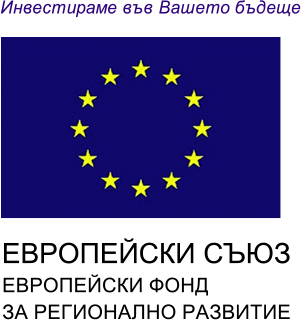 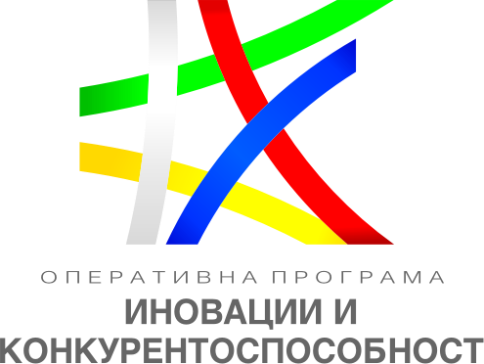 “ПОДКРЕПА ЗА РАЗРАБОТВАНЕ НА ИНОВАЦИИ ОТ СТАРТИРАЩИ ПРЕДПРИЯТИЯ“
Основни параметри на процедурата (1)


Основна цел на процедурата: Предоставяне на подкрепа за стартиращи предприятия  в страната за повишаване на иновационната дейност в тематичните области на ИСИС, като изпълнението на проектите, подкрепени по процедурата, следва да води до разработване на продукт (стока или услуга) или процес в приоритетните направления на тематичните области на ИСИС. 

Очаквани резултати: нарастване на дела на стартиращите предприятия, разработващи иновации  в тематичните области на ИСИС, в резултат на което ще се повиши иновационния им капацитет и конкурентоспособност.
2
“ПОДКРЕПА ЗА РАЗРАБОТВАНЕ НА ИНОВАЦИИ ОТ СТАРТИРАЩИ ПРЕДПРИЯТИЯ“
Основни параметри на процедурата (2)


Общ бюджет на процедурата – 19 558 300 лв. (10 млн.евро)

Минимален размер на помощта - 50 000 лв.

Максимален размер на помощта – 391 166 лв.

Максималният размер на помощта по настоящата процедура за едно и също предприятие, заедно с другите получени минимални помощи, не може да надхвърля левовата равностойност на 200 000 евро за период от три бюджетни години.

Максимален интензитет на помощта - до 90% от общите допустими разходи по проекта.
3
“ПОДКРЕПА ЗА РАЗРАБОТВАНЕ НА ИНОВАЦИИ ОТ СТАРТИРАЩИ ПРЕДПРИЯТИЯ“
Основни параметри на процедурата (3)


Режим на държавна/минимална помощ:


Помощ „de minimis” съгласно Регламент (ЕС) № 1407/2013 на Комисията от 18 декември 2013 г. относно прилагането на членове 107 и 108 от Договора за функциониране на Европейския съюз към помощта „de minimis“.
4
“ПОДКРЕПА ЗА РАЗРАБОТВАНЕ НА ИНОВАЦИИ ОТ СТАРТИРАЩИ ПРЕДПРИЯТИЯ“
Допустими кандидати 

Да са юридически лица или еднолични търговци, регистрирани съгласно Търговския закон или Закона за кооперациите; 

Да имат по-малко от три приключени финансови години към крайната дата за подаване на проектни предложения; 

Да не попадат в забранителните режими на Регламент на Комисията (ЕС) № 1407/2013 от 18 декември 2013 г.

Да не са недопустими кандидати съобразно демаркационната линия с други планове и програми, финансирани със средства на ЕС.
5
“ПОДКРЕПА ЗА РАЗРАБОТВАНЕ НА ИНОВАЦИИ ОТ СТАРТИРАЩИ ПРЕДПРИЯТИЯ“
Недопустими кандидати (1)

Предприятия, чиято основна дейност или дейността, за която кандидатстват се отнася до:
• сектора на рибарството и аквакултурите, обхванати от Регламент (ЕО) № 104/2000;

• сектора на първичното производство на селскостопански продукти; 

• сектора на преработката и търговията със селскостопански продукти, в следните случаи:
- когато размерът на помощта е определен въз основа на цените или количествата на този вид продукти, изкупувани от първичните производители или предлагани на пазара от съответните предприятия; или 
- когато помощта е свързана със задължението да бъде прехвърлена частично или изцяло на първичните производители;
6
“ПОДКРЕПА ЗА РАЗРАБОТВАНЕ НА ИНОВАЦИИ ОТ СТАРТИРАЩИ ПРЕДПРИЯТИЯ“
Недопустими кандидати (2)

Финансирането представлява:

• помощи за дейности, свързани с износ за трети държави или държави членки, по-конкретно помощите, пряко свързани с изнасяните количества, със създаването и функционирането на дистрибуторска мрежа или с други текущи разходи, свързани с износа;

• помощ, поставена в зависимост от преференциално използване на национални продукти спрямо вносни такива;

• помощ, която ще се използва за придобиването на товарни автомобили за сухопътен транспорт.
7
“ПОДКРЕПА ЗА РАЗРАБОТВАНЕ НА ИНОВАЦИИ ОТ СТАРТИРАЩИ ПРЕДПРИЯТИЯ“
Недопустими кандидати (3)


микро предприятия по смисъла на чл. 3-4 от ЗМСП, които имат седалище или клон със седалище на територията на селски район и са заявили за подпомагане дейности по проекта, които ще се осъществяват в община на територията на селските райони в Република България.

предприятия, извършващи основната си икономическа дейност или кандидатстващи за финансиране на дейности за преработка и/или маркетинг на горски продукти.
8
“ПОДКРЕПА ЗА РАЗРАБОТВАНЕ НА ИНОВАЦИИ ОТ СТАРТИРАЩИ ПРЕДПРИЯТИЯ“
Недопустими кандидати (4)


микро предприятия, по смисъла на чл. 3-4 от ЗМСП, осъществяващи инвестиции, свързани с преработка и/или маркетинг на селскостопански продукти в неселскостопански продукти извън приложение № I от Договора за създаване на европейската общност, или с производството на памук, в случай че тези инвестиции се осъществяват на територията на селските райони.

малки и средни предприятия, по смисъла на чл. 3-4 от ЗМСП, осъществяващи инвестиции, свързани с преработка и/или маркетинг на селскостопански продукти в неселскостопански продукти извън приложение № I от Договора за създаване на европейската общност, или с производството на памук, с изключение на хляб, тестени и сладкарски изделия, в случай че тези инвестиции се осъществяват на територията на селските райони.
9
“ПОДКРЕПА ЗА РАЗРАБОТВАНЕ НА ИНОВАЦИИ ОТ СТАРТИРАЩИ ПРЕДПРИЯТИЯ“Недопустими кандидати (5)
Предприятията, извършващи основната си икономическа дейност или кандидатстващи за финансиране на дейности, които съгласно КИД 2008 попадат в Сектор С - код на икономическа дейност 10 „Производство на хранителни продукти” и код 11 „Производство на напитки”:

- 10.1 „Производство и преработка на месо; производство на месни продукти, без готови ястия”;
- 10.2. „Преработка и консервиране на риба и други водни животни, без готови ястия”;
- 10.3 „Преработка и консервиране на плодове и зеленчуци, без готови ястия”;
- 10.4. „Производство на растителни и животински масла и мазнини”;
- 10.5. „Производство на мляко и млечни продукти”;
- 10.6. „Производство на мелничарски продукти, нишесте и нишестени продукти”;
- 10.81. „Производство на захар”;
- 10.83. „Преработка на кафе и чай”;
- 10.84. Производство на хранителни подправки и овкусители;
- 10.91. „Производство на готови храни за животни”;
- 11.02. „Производство на вина от грозде”;
- 11.03. „Производство на други ферментирали напитки”;
- 11.06. „Производство на малц”.
10
“ПОДКРЕПА ЗА РАЗРАБОТВАНЕ НА ИНОВАЦИИ ОТ СТАРТИРАЩИ ПРЕДПРИЯТИЯ“
Допустими проекти (1) 

Изпълнението на проектите следва да води до разработване на иновационен продукт (стока или услуга) или иновационен процес, попадащи  в обхвата на изброените по-долу приоритетни направления на тематичните области на ИСИС:

ИКТ и информатика: 
− производства, особено Fabless и нови подходи за дизайн и/или асемблиране;
− ИКТ подходи в машиностроене, медицина и творчески индустрии (във връзка с другите три тематични области), вкл. дигитализация на културно-историческо наследство, развлекателни и образователни игри, „инбедид“ софтуер;
− 3D дигитализация, визуализация и прототипиране;
− Big Data, Grid and Cloud Technologies;
− безжични сензорни мрежи и безжична комуникация/управление;
− езикови технологии;
− уеб, хибридни и "native" приложения, уеб базирани приложения за създаване и експлоатиране на нови услуги и продукти;
− използване на нови възможности във връзка с аутсорсинг и ИКТ-базирани услуги и системи.
11
“ПОДКРЕПА ЗА РАЗРАБОТВАНЕ НА ИНОВАЦИИ ОТ СТАРТИРАЩИ ПРЕДПРИЯТИЯ“
Допустими проекти (2) 

Мехатроника и чисти технологии: 
− производство на базови елементи, детайли, възли и оборудване, вграждани като част от мехатронен агрегат или самостоятелно съставляващи такъв агрегат;
− машиностроене и уредостроене, вкл. части, компоненти и системи, с акцент върху транспорта и енергетиката;
− инженеринг, реинженеринг и продължаване на жизнения цикъл на индустриални машини, уреди и системи;
− системи за автоматизирано и софтуерно подпомагано управление с приложение в производството;
− вграждане на ВЕИ в роботизирани системи с изкуствен интелект;
− създаване на съвременни информационни комплекси за автономни енергийни системи;
− роботика и автоматизация на процеси, в т.ч. 3-D моделиране на роботизирани автоматизирани системи;
− проектиране и производство на високо-технологични продукти и/или участие в над-национална производствена верига, вкл. в аеро-космическата индустрия;
− био-мехатроника;
− интелигентни системи и уреди, „интелигентни домове“ – „интелигентни градове“;
− чисти технологии с акцент върху транспорта и енергетиката (съхранение, спестяване и ефективно разпределение на енергия, електрически превозни средства и еко-мобилност, водород-базирани модели и технологии, безотпадни технологии, технологии и методи за включване на отпадъчни продукти и материали от производства в други производства).
12
“ПОДКРЕПА ЗА РАЗРАБОТВАНЕ НА ИНОВАЦИИ ОТ СТАРТИРАЩИ ПРЕДПРИЯТИЯ“Допустими проекти (3)
Индустрия за здравословен живот и биотехнологии: 
− методи за чисто производство, съхранение, преработка и достигане до крайния потребител на специфични български съставки, средства и продукти (вкл. кисело мляко, мед и пчелни продукти, хляб, вино, млечни и месни продукти, етерични масла, бира, билки и билкови продукти, козметични средства и продукти);
− производство на специализирани храни и напитки (бебешки и детски, „космически“ храни);
− производство на инструменти, оборудване, консумативи за медицинска и дентална диагностика и терапия и/или участие в над-национална производствена верига;
− персонална медицина, диагностика и индивидуална терапия, лечебни и лекарствени форми и средства;
− медицински и лечебен туризъм с акцент върху възможностите за персонализация (немасов, а персонален туризъм);
− нано-технологии в услуга на медицината;
− био-технологии с пряко приложение за здравословен начин на живот;
− „сини“ технологии и приложение на нови методи и технологии в устойчивото ползване на речни и морски ресурси;
− производство на инсталации за добиване на екологично чиста електроенергия и промишлена вода;
− зелена икономика.
13
“ПОДКРЕПА ЗА РАЗРАБОТВАНЕ НА ИНОВАЦИИ ОТ СТАРТИРАЩИ ПРЕДПРИЯТИЯ“Допустими проекти (4)
Нови технологии в креативните и рекреативните индустрии: 
− културните и творческите индустрии (според дефиниция на ЕК: архитектура, архивно дело и библиотекарство, артистични занаятчийство, аудио-визуални форми (филми, ТВ, видео игри и мултимедия), културно наследство, дизайн, вкл. моден дизайн, фестивали, музика, сценични и визуални изкуства, издателска дейност, радио;
− компютърни и мобилни приложения и игри с образователен, маркетинг и/или развлекателен характер;
− алтернативен (селски, еко-, културен и фестивален) и екстремен туризъм и спорт (за стимулиране на несезонен, немасов, а постоянен нишов туризъм);
− производство на стоки и съоръжения с пряко приложение в тези сфери (напр. национални (регионални) носии, велосипеди, стени за катерене и др. стоки за алтернативни и екстремни спортове, костюми, декори, материали за исторически възстановки, специализирана екипировка и оборудване, печатни издания).
14
“ПОДКРЕПА ЗА РАЗРАБОТВАНЕ НА ИНОВАЦИИ ОТ СТАРТИРАЩИ ПРЕДПРИЯТИЯ“ Допустими проекти (5)
Проектите трябва да са насочени към разработване на иновация:
Съгласно Наръчника от Осло (Manuel d’Oslo 3e édition © OECD/EUROPEAN COMMUNITIES 2005) иновация е въвеждане в употреба на някакъв нов или значително подобрен продукт (стока или услуга) или производствен процес, на нов метод за маркетинг или на нов  организационен метод в търговската практика, организацията на работните места или външните връзки, които създават пазарни предимства и при това повишават конкурентоспособността  на фирмите.

С оглед на постигане на целите и изпълнение на индикаторите, заложени в ОПИК 2014-2020, по процедурата ще бъдат финансирани САМО проекти, въвеждащи продуктова и/или производствена иновация;

Проектът е в съответствие с хоризонталните политики, залегнали в чл. 7 и чл. 8 на Регламент (ЕС) № 1303/2013 на Европейския парламент и на Съвета;
15
“ПОДКРЕПА ЗА РАЗРАБОТВАНЕ НА ИНОВАЦИИ ОТ СТАРТИРАЩИ ПРЕДПРИЯТИЯ“Допустими дейности (1)
1/ Извършване на приложни научни изследвания, тествания, изпитвания и измервания (вкл. създаване на програми и методики), свързани с разработването на иновативния продукт или процес;

2/ Проучване, придобиване и прилагане на резултати от научни изследвания, технологии, know-how, непатентовани открития, права по интелектуална собственост;

3/ Защита на интелектуална собственост на национално и международно равнище (вкл. такси за регистрация на патент, полезен модел или промишлен дизайн);

4/ Създаване и тестване на прототипи и пилотни линии;
16
“ПОДКРЕПА ЗА РАЗРАБОТВАНЕ НА ИНОВАЦИИ ОТ СТАРТИРАЩИ ПРЕДПРИЯТИЯ“Допустими дейности (2)
5/ Изработване на икономическа оценка, финансова оценка и техническа оценка (вкл. инвестиционен бизнес план) на разработвания иновативен продукт или процес;

6/ Разработване на технологии за производство на иновативния продукт или процес;

7/ Изработване на пазарни анализи и проучвания, маркетингови планове за пазарна реализация на иновативния продукт или процес; 

8/ Организиране на промоционални събития в България, свързани с популяризиране на иновативния продукт или процес; 

9/ Визуализация на проекта.
17
“ПОДКРЕПА ЗА РАЗРАБОТВАНЕ НА ИНОВАЦИИ ОТ СТАРТИРАЩИ ПРЕДПРИЯТИЯ“Недопустими дейности (1)
дейности, които са физически завършени или изцяло осъществени преди подаването на формуляра за кандидатстване от бенефициента, независимо дали всички свързани плащания са извършени от него;
дейности, изпълнени след крайния срок за изпълнение на дейностите по проекта;
дейности, които вече са финансирани от други публични източници;
закупуване на дълготрайни активи втора употреба и на дълготрайни активи, които не са заведени за първи път от получателя на помощта (закупени от първи доставчик или производител);
дейности за строително-монтажни работи (СМР); 
закупуване на машини/съоръжения/оборудване и дълготрайни нематериални активи, които не са пряко свързани с постигане на целите на проекта; 
закупуване на компютърно оборудване и софтуер за административни нужди на предприятието (вкл. софтуерни системи за управление – ERP, CRM и други подобни системи и модули към тях);
18
“ПОДКРЕПА ЗА РАЗРАБОТВАНЕ НА ИНОВАЦИИ ОТ СТАРТИРАЩИ ПРЕДПРИЯТИЯ“Недопустими дейности (2)
закупуване и/или доставка на ресурси за производство, имащи характер на стоково-материални запаси (суровини, материали, полуобработени компоненти, консумативи за производството, резервни части), с изключение на консумативи и материали, необходими за създаване и тестване на прототипи и пилотни линии; 
закупуване или наемане на транспортни средства и съоръжения;
консултантски услуги за разработване на проектното предложение;
одит на проекта;
консултантски, юридически и счетоводни услуги от общ характер;
изработване на общи пазарни анализи, проучвания, маркетингови планове, които не са свързани с пазарна реализация на иновативния продукт или процес;
участие в събития (семинари, конференции, работни срещи, изложения и др.);
реклама на новите технологии, процеси, продукти/услуги – включително и не само публикуване на обяви в периодични издания, изработка и излъчване на рекламни спотове (радио и телевизионни) и др.;
• придобиване на товарни автомобили за сухопътен транспорт.
19
“ПОДКРЕПА ЗА РАЗРАБОТВАНЕ НА ИНОВАЦИИ ОТ СТАРТИРАЩИ ПРЕДПРИЯТИЯ“Приоритизиране на проектите
Регионална специализация съгласно ИСИС – за проекти, попадащи в приоритетните тематични области за съответния район за планиране (NUTS 2).

Регионално приоритизиране – за проекти, които се изпълняват на територията на Северозападен район за планиране.

Участие в Рамковите програми на ЕС – участие на членове на екипа на кандидата като ключови експерти в проекти в областта на разработваната иновация, финансирани по Рамковите програми на ЕС.

Подкрепа за еко-иновции – проекти, които включват дейности за разработване на еко-иновации.
20
“ПОДКРЕПА ЗА РАЗРАБОТВАНЕ НА ИНОВАЦИИ ОТ СТАРТИРАЩИ ПРЕДПРИЯТИЯ“Продължителност на проектите, краен срок за подаване, предоставяне на допълнителна информация
Продължителността на изпълнение на всеки проект не следва да надвишава 24 месеца, считано от датата на влизане в сила на административния договор за предоставяне на безвъзмездна финансова помощ;

Процедурата е с 1 краен срок за кандидатстване:  05 май 2016 г. 

Кандидатите могат да задават допълнителни въпроси и да искат разяснения във връзка с Условията за кандидатстване до 3 седмици преди крайния срок за подаване на проектни предложения. Допълнителни въпроси могат да се задават само по електронната поща, посочена по-долу, като ясно се посочва наименованието на процедурата за подбор на проекти:

	Адрес на електронна поща: startups@mi.government.bg
21
Кандидатстване, оценка и договаряне
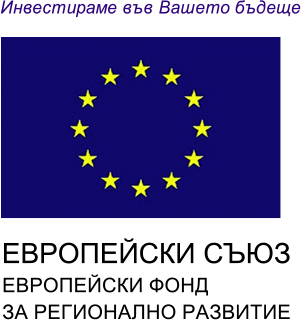 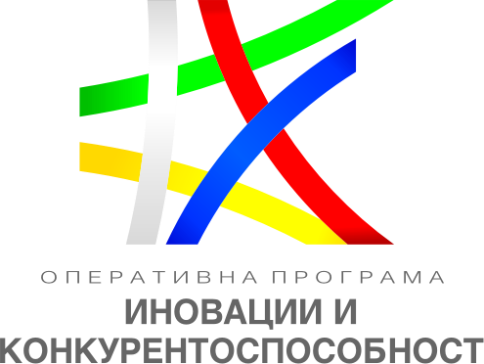 “ПОДКРЕПА ЗА РАЗРАБОТВАНЕ НА ИНОВАЦИИ ОТ СТАРТИРАЩИ ПРЕДПРИЯТИЯ“Подаване на проектни предложения
Подаването на проектното предложение по настоящата процедура се извършва изцяло по електронен път чрез попълване на уеб базиран формуляр за кандидатстване и подаване на формуляра и придружителните документи чрез Информационната система за управление и наблюдение на Структурните инструменти на ЕС в България (ИСУН 2020) единствено с използването на Квалифициран електронен подпис (КЕП), чрез модула „Е-кандидатстване“ на следния интернет адрес: https://eumis2020.government.bg

В Приложение А към Насоките за кандидатстване са предоставени детайлни указания за попълване на електронен Формуляр за кандидатстване и за прилагането на електронно подписаните придружителни документи и подаването на проектното предложение с КЕП.
23
“ПОДКРЕПА ЗА РАЗРАБОТВАНЕ НА ИНОВАЦИИ ОТ СТАРТИРАЩИ ПРЕДПРИЯТИЯ“Регулаторна рамка и етапи на оценка на проектните предложения
Регулаторна рамка – Закон за управление на средствата от Европейските структурни и инвестиционни фондове от 22.12.2015 г.; ПМС 107/10.05.2014 г.

Процедура на подбор на проекти с един краен срок за кандидатстване;

Краен срок за подаване на проектни предложения: 05.05.2016 г., 19:00 часа;

Срок на извършване на оценка на проектните предложения - до  три месеца от издаването на акта за назначаване на Оценителната комисия, а в определените в чл. 33, ал.2 от ЗУСЕСИФ случаи – до четири месеца;

Етапи на оценяване:
оценка на административното съответствие и допустимостта
техническа и финансова оценка
24
“ПОДКРЕПА ЗА РАЗРАБОТВАНЕ НА ИНОВАЦИИ ОТ СТАРТИРАЩИ ПРЕДПРИЯТИЯ“Оценка на административно съответствие и допустимост (1)
Проектното предложение се отнася за обявената процедура за подбор на проекти

Налице са всички придружителни документи, представени, попълнени и подписани с КЕП съгласно изискванията на Условията за кандидатстване

Въз основа на Формуляра за кандидатстване и представените документи е налице съответствие на кандидатите и проектните дейности с критериите за допустимост, посочени в Условията за кандидатстване

При установена липса на документи и/или друга нередовност, Оценителната комисия изпраща до кандидата уведомление за установените нередовности, като определя срок за отстраняване от една седмица

Уведомленията за установени нередовности се изпращат през ИСУН 2020 чрез електронния профил на кандидата, като е предоставен срок от 3 дни за проверка на съдържанието на изпратеното искане

Неотстраняването на нередовностите в срок може да доведе до прекратяване на производството по отношение на кандидата, до получаване на по-малък брой точки от проектното предложение или до редуциране на разходи в бюджета на проекта.
25
“ПОДКРЕПА ЗА РАЗРАБОТВАНЕ НА ИНОВАЦИИ ОТ СТАРТИРАЩИ ПРЕДПРИЯТИЯ“Оценка на административно съответствие и допустимост (2)
Не се допуска въвеждането на допълнителни критерии за оценка или изменение на критериите по време на провеждането на процедурата

След приключване на този етап на оценка, на интернет страницата на УО (www.opcompetitiveness.bg) и в ИСУН се публикува списък на проектните предложения, които не се допускат до техническа и финансова оценка с основанията за недопускане

УО съобщава на всеки кандидат, включен в списъка само и единствено чрез ИСУН

Срок за възражения – една седмица от датата на съобщаването   

Срок за произнасяне по възражението – една седмица от датата на получаване

Ръководителят на Управляващия орган може да върне проектното предложение за техническа и финансова оценка или да прекрати производството по отношение на съответния кандидат
26
“ПОДКРЕПА ЗА РАЗРАБОТВАНЕ НА ИНОВАЦИИ ОТ СТАРТИРАЩИ ПРЕДПРИЯТИЯ“Техническа и финансова оценка (1)
Оценка на всички проектни предложения, успешно преминали етап оценка на административното съответствие и допустимостта

При установяване на обстоятелства и/или неяснота в предоставената в проектното предложение информация е възможно да бъдат изискани документи/разяснения от кандидатите в срок от 5 работни дни

Предоставяната допълнителна информация не следва да съдържа елементи, водещи до подобряване на първоначалното проектно предложение

Извършва се проверка за липса или наличие на двойно финансиране на проекта или на дейности от него
27
“ПОДКРЕПА ЗА РАЗРАБОТВАНЕ НА ИНОВАЦИИ ОТ СТАРТИРАЩИ ПРЕДПРИЯТИЯ“Техническа и финансова оценка (2)
При наличие на недопустими разходи, Оценителната комисия служебно коригира/премахва съответните разходи от бюджета на проекта

В случай че проектното предложение получи „0” точки по показател „Новост на разработваната иновация“ или по показател „Реалистичност на разходите по проекта“, проектното предложение се отхвърля

Минимален праг за класиране: 51 точки

Проектните предложения се класират в низходящ ред съобразно получената оценка до покриване на общия размер на финансовите средства
28
“ПОДКРЕПА ЗА РАЗРАБОТВАНЕ НА ИНОВАЦИИ ОТ СТАРТИРАЩИ ПРЕДПРИЯТИЯ“Процедура по договаряне
Преди сключване на административен договор, Управляващият орган ще извършва и документална проверка за включени проекти в списъка с одобрените за финансиране проектни предложения/списъка с резервни кандидати за свързани предприятия, осъществяващи сходна дейност. В случай че бъде установено наличие на посоченото обстоятелство, ще бъде издадено Решение за отказ за предоставяне на безвъзмездна финансова помощ на всяко проектно предложение от списъка с одобрени за финансиране проектни предложения, класирано след първото такова по точки, което също е включено списъка с одобрени за финансиране проектни предложения/списъка с резервни проектни предложения.
29
Бюджет на проекта
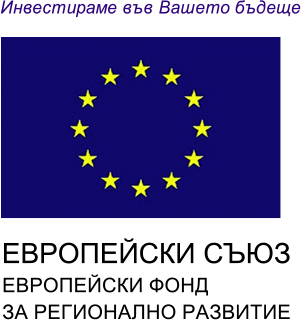 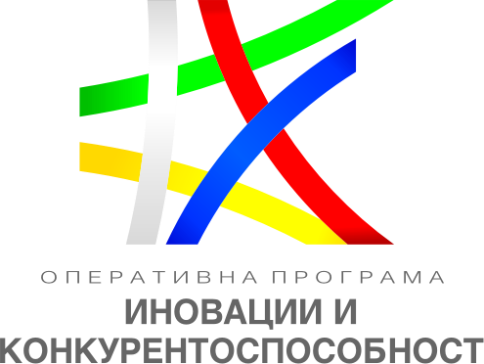 “ПОДКРЕПА ЗА РАЗРАБОТВАНЕ НА ИНОВАЦИИ ОТ СТАРТИРАЩИ ПРЕДПРИЯТИЯ“
Условия за допустимост на разходите (1)

Да са необходими за изпълнението на проекта и да отговарят на принципите за добро финансово управление - икономичност, ефикасност и ефективност на вложените средства;
Да бъдат извършени след датата на подписване на административния договор за предоставяне на безвъзмездна финансова помощ и до изтичане на крайния срок, определен за представяне на финалния отчет за изпълнение на дейностите по проекта;
Да са в съответствие с категориите разходи, включени в договора за предоставяне на безвъзмездна помощ и да са за реално доставени продукти и извършени услуги;
За разходите да е налична адекватна одитна следа, включително да са спазени разпоредбите за наличност на документите по чл. 140 от Регламент (ЕС) № 1303/2013 и да са действително платени не по-късно от датата на подаване на междинния/финалния отчет по проекта от страна на бенефициента;
31
“ПОДКРЕПА ЗА РАЗРАБОТВАНЕ НА ИНОВАЦИИ ОТ СТАРТИРАЩИ ПРЕДПРИЯТИЯ“
Условия за допустимост на разходите (2)

 Да бъдат подкрепени от оригинални разходно-оправдателни документи и да са отразени в счетоводната документация на бенефициента чрез отделни счетоводни аналитични сметки или в отделна счетоводна система.

 Следва да се има предвид, че при разходването на средствата от бюджета бенефициентите следва да спазват правилата за определяне на изпълнители на дейности по проекта, които са заложени в Глава Четвърта на Закона за управление на средствата от европейските структурни и инвестиционни фондове, относимите подзаконови нормативни актове (към настоящия момент Постановление на МС № 118 от 27.05.2014 г.) и изискванията на Управляващия орган. За улеснение на бенефициентите при прилагането на описаните правила УО е публикувал на сайта си Ръководство за изпълнение на договори за безвъзмездна финансова помощ по Оперативна програма „Иновации и конкурентоспособност“ 2014-2020.
32
“ПОДКРЕПА ЗА РАЗРАБОТВАНЕ НА ИНОВАЦИИ ОТ СТАРТИРАЩИ ПРЕДПРИЯТИЯ“
Специфични допустими разходи (1)

Разходи за възнаграждения (вкл. здравни и осигурителни вноски за сметка на работодателя) на квалифициран персонал, необходим за изпълнението на дейностите по проекта – до 60% от общо допустимите разходи по проекта.
Важно: 
Разходите за възнаграждения са допустими за квалифициран персонал, нает единствено на трудов договор за минимум 4 работни часа на ден.
Размерът на брутното трудово възнаграждение за 8 часов работен ден не трябва да надвишава максималния месечен размер на осигурителния доход за годината на кандидатстване - 2 600 лева.
Размерът на възнаграждението на персонал, нает за по-малко от 8 часа, следва да бъде пропорционално на това на персонал, нает за 8 часа.
33
“ПОДКРЕПА ЗА РАЗРАБОТВАНЕ НА ИНОВАЦИИ ОТ СТАРТИРАЩИ ПРЕДПРИЯТИЯ“
Специфични допустими разходи (2)


Разходи за придобиване на машини, съоръжения и оборудване, представляващи дълготрайни материални активи, необходими за изпълнението на дейностите по проекта – до 100 000 лева.
Разходи за придобиване на дълготрайни нематериални активи  (вкл. разходи за разработване на софтуер), необходими за изпълнението на дейностите по проекта.
Разходи за консумативи и материали, необходими за създаване и тестване на прототипи и пилотни линии - допустими само в случай, че създаването и тестването се извършва от кандидата.

Важно:  Разходите за доставка, монтаж, инсталиране, изпитване и въвеждане в експлоатация на оборудването, следва да бъдат включени в общата стойност на дълготрайните активи, посочена в бюджета. В случай, че са посочени на отделни редове, същите ще бъдат премахнати от бюджета на проекта.
34
“ПОДКРЕПА ЗА РАЗРАБОТВАНЕ НА ИНОВАЦИИ ОТ СТАРТИРАЩИ ПРЕДПРИЯТИЯ“
Специфични допустими разходи (3)

  Дълготрайните материални и нематериални активи, следва да бъдат използвани единствено в стопанския обект, който получава помощта, да бъдат амортизируеми, да бъдат закупени при пазарни условия от трети страни, несвързани с купувача, и да бъдат включени в активите на предприятието, получаващо помощта, както и да останат свързани с проекта, за който е предоставена помощта, за срок от минимум три години;

   Допустимо е и придобиването на посочените активи чрез договор за краткосрочен финансов лизинг, в който се съдържа задължението бенефициентът да закупи актива след изтичането на договора за лизинг, но не по-късно от крайния срок на изпълнение на проекта. Придобиването чрез финансов лизинг е допустимо при спазване на условията на чл. 19, ал. 1 и ал. 3 на ПМС № 119/2014 г.
35
“ПОДКРЕПА ЗА РАЗРАБОТВАНЕ НА ИНОВАЦИИ ОТ СТАРТИРАЩИ ПРЕДПРИЯТИЯ“
Специфични допустими разходи (4)
Разходи за наем на помещения, необходими за извършване на приложни научни изследвания, тествания, изпитвания и измервания, както и за създаване и тестване на прототипи и пилотни линии.
Разходи за външни услуги за: 
извършване на приложни научни изследвания, тествания, изпитвания и измервания (вкл. създаване на програми и методики), свързани с разработването на иновативния продукт или процес;
защита на интелектуална собственост на национално и международно равнище (вкл. такси за регистрация на патент, полезен модел или промишлен дизайн);
създаване и тестване на прототипи и пилотни линии;
изработване на икономическа оценка, финансова оценка и техническа оценка (вкл. инвестиционен бизнес план) на разработвания иновативен продукт или процес
36
“ПОДКРЕПА ЗА РАЗРАБОТВАНЕ НА ИНОВАЦИИ ОТ СТАРТИРАЩИ ПРЕДПРИЯТИЯ“
Специфични допустими разходи (5)
Разходи за външни услуги за: 
разработване на технологии за производство на иновативния продукт или процес;
изработване на пазарни анализи и проучвания, маркетингови планове за пазарна реализация на иновативния продукт или процес; 
наем на зали и техника за организиране на промоционални събития в България за популяризиране на иновативния продукт или процес.
Разходи за командировки в страната и чужбина (пътни, дневни и квартирни) на персонала на предприятието, разработващ иновацията, необходими за изпълнението на дейностите по проекта (при спазване изискванията на Наредбата за командировки в страната и Наредбата за служебните командировки и специализации в чужбина)
Важно: Максималният размер на разходите за дневни и квартирни при командировки в чужбина не следва да превишава размера, указан в Приложение 2 на Наредбата за служебните командировки и специализации в чужбина.
Разходи за визуализация – до 2000 лева
37
“ПОДКРЕПА ЗА РАЗРАБОТВАНЕ НА ИНОВАЦИИ ОТ СТАРТИРАЩИ ПРЕДПРИЯТИЯ“
ТРЕТИРАНЕ НА ДАНЪК ДОБАВЕНА СТОЙНОСТ
При изготвянето на бюджета на проекта, кандидатите следва да спазват националното законодателство относно третирането на ДДС като „възстановим” и съответно недопустим разход или като „невъзстановим” и съответно допустим разход по ОПИК и настоящата процедура.
38
“ПОДКРЕПА ЗА РАЗРАБОТВАНЕ НА ИНОВАЦИИ ОТ СТАРТИРАЩИ ПРЕДПРИЯТИЯ“ Изисквания  за съставяне на Бюджет на проекта
Заложените разходи следва да съответстват на представените пазарни цени, като е допустимо увеличение до 10 % от стойността на представената оферта и/или извлечение от каталог на производител/доставчик и/или проучване в интернет. 
При проверка на съответствието на цени в чуждестранна валута, ще се взима предвид курсът на БНБ към  дата 04.02.2016 г.
В бюджета не се посочват марки, модели, технически характеристики и други указващи/насочващи белези към конкретен актив или доставчик;
В бюджета няма отделни колони за брой и единична стойност. Кандидатите следва да опишат броя на закупуваните ДМА, ДНА, услуги, месеците на заетост по проекта на планирания за наемане персонал, броя и вида на предвидените командировки в страната и чужбина, броя на предвидените месеци за наем на помещения и други в описателната част на отделните бюджетни редове;
На всеки ред следва да се записват само и единствено разходи с еднакви технически характеристики/параметри и единични цени.
39
“ПОДКРЕПА ЗА РАЗРАБОТВАНЕ НА ИНОВАЦИИ ОТ СТАРТИРАЩИ ПРЕДПРИЯТИЯ“Варианти за изплащане на безвъзмездната финансова помощ
Вариант 1 - с авансово плащане, междинни плащания и окончателно плащане;Вариант 2  - само междинни плащания и окончателно плащане;Вариант 3  - само окончателно плащане.ВАЖНО:Авансовото плащане е до 40 % от сумата на одобрената безвъзмездна финансова помощ.Общият размер на междинните плащания не може да надхвърля 95% от стойността на безвъзмездната финансова помощ.
40
WWW.OPCOMPETITIVENESS.BG
НОВИВЪЗМОЖНОСТИ 
          2014 - 2020
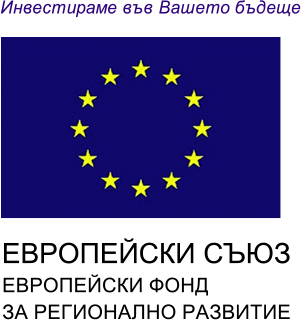 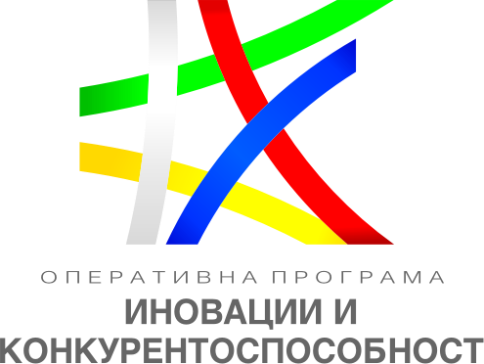